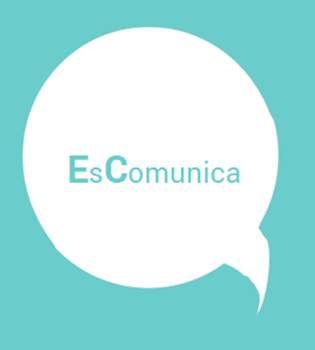 EsComunica Conceptualització i disseny d’ aplicació mòbil de comunicació per a centres escolars
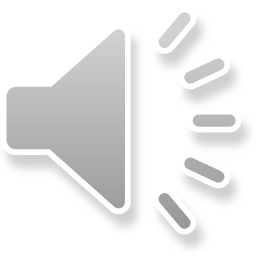 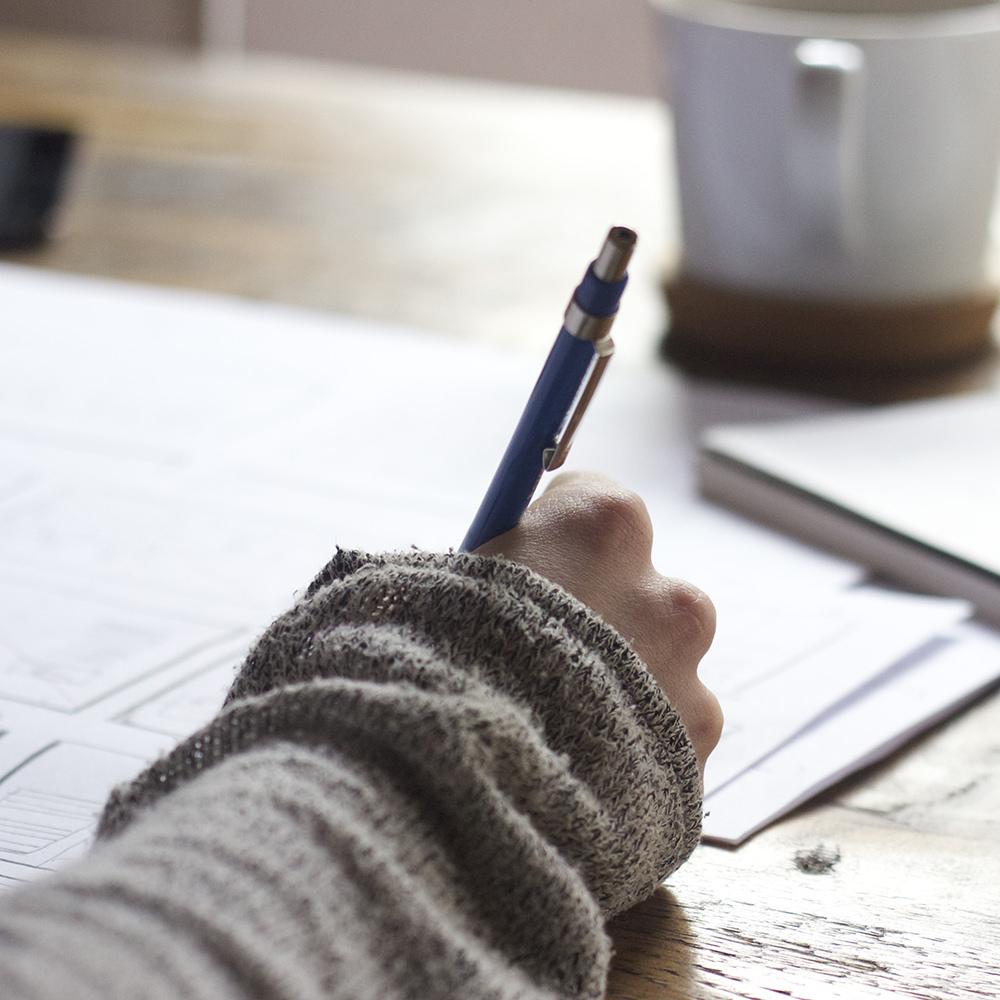 2
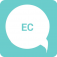 Presentació autora
Diplomada en Ciències Empresarials per la Universitat de Girona i llicenciada en ADE per la UOC 
Tot i la manca de formació tècnica vaig començar el màster en aplicacions multimèdia interessada per les TIC
Molt satisfeta dels coneixements adquirits al màster, aquest TFM m’ha donat l’oportunitat de portar a la pràctica una bona part de la meva formació teòrica
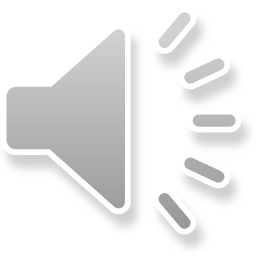 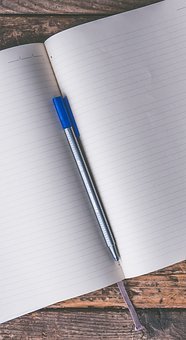 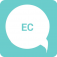 Objectius treball
Conceptualitzar una eina de comunicació per centres escolars com a aplicació mòbil
Elaborar-ne el disseny gràfic i de continguts
Enllestir un prototip semi-operatiu
Deixar oberta la porta a un futur desenvolupament plenament funcional
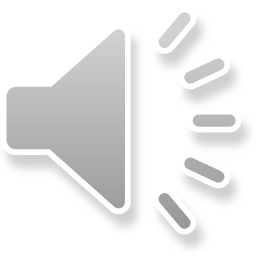 4
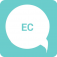 Fases del treball
THIS IS A SLIDE TITLE
Anàlisi

Disseny

Demostració
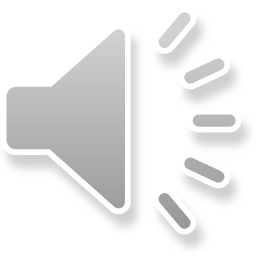 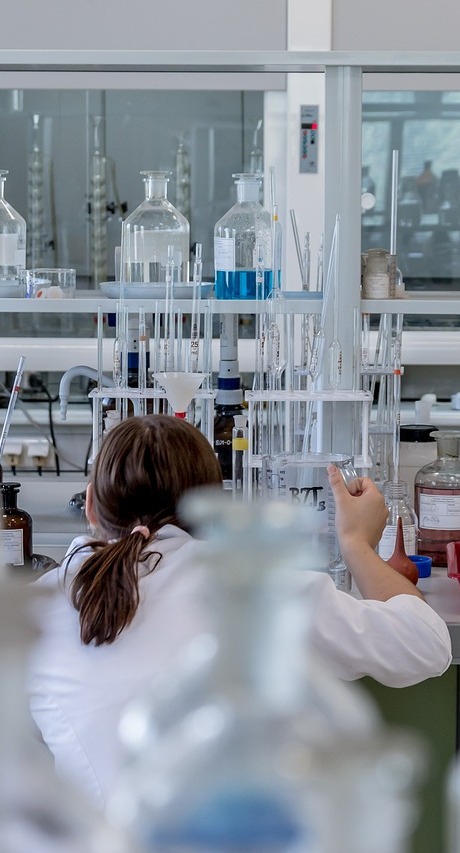 5
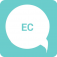 1.Anàlisi
Estat de l’art

Public objectiu i definició de perfils d’usuari

Definició de continguts
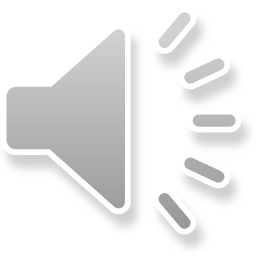 6
Estat de l’art
Tasca de recerca de productes similars al mercat i les seves característiques.
Perfils usuari
Es diferencien dos entorns clars:
-Personal dels centres: Gestió de contingut i emissió de comunicats (administradors i professionals)
- Usuaris externs: Receptors de les comunicacions (alumnes, famílies i organismes).
Continguts
Es defineixen les bases dels continguts de l’aplicació: Dades centres i usuaris, Comunicats, Incidències, Missatges, Contactes, Resultats acadèmics, Calendari i Informació.
IN TWO OR THREE COLUMNS
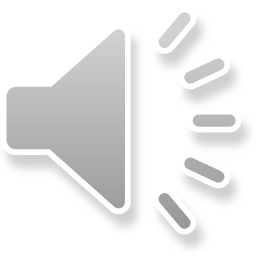 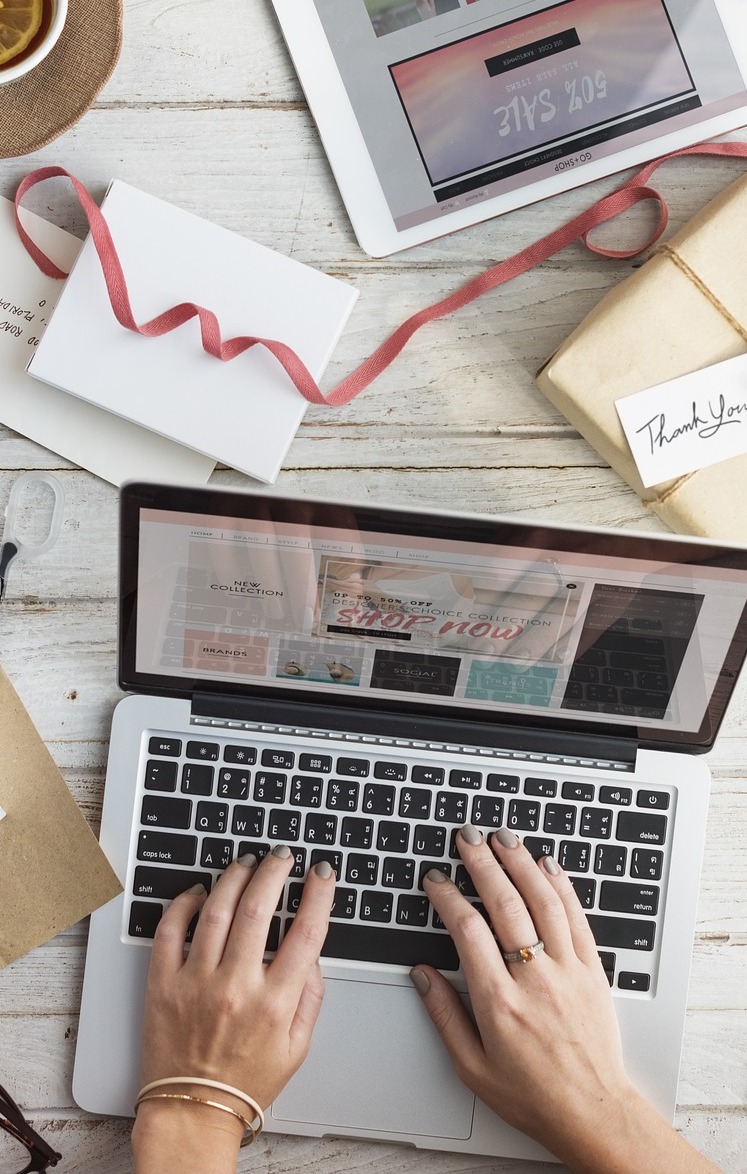 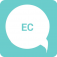 2.Disseny
Arquitectura general

Navegació

Logotip

Interfícies

Usabilitat
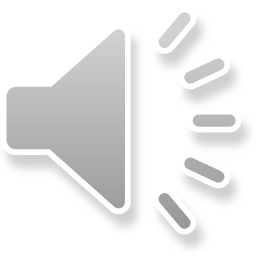 8
Arquitectura general
Conté dos elements, la pròpia aplicació i una pàgina web per la gestió
Navegació
En base als continguts de la fase d’anàlisi es defineix la navegació de l’aplicació.
Logotip
S’analitzen colors, tipografies i grafismes per obtenir un resultat que transmeti gràficament el missatge comunicació.
LET’S REVIEW SOME CONCEPTS
Interfícies
Es defineix identitat visual, estructura, tipografies i icones
Usabilitat
Es busca la facilitat d’ús i comprensió del producte aplicant els principis de Nielsen
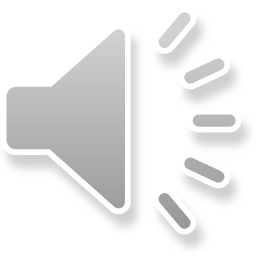 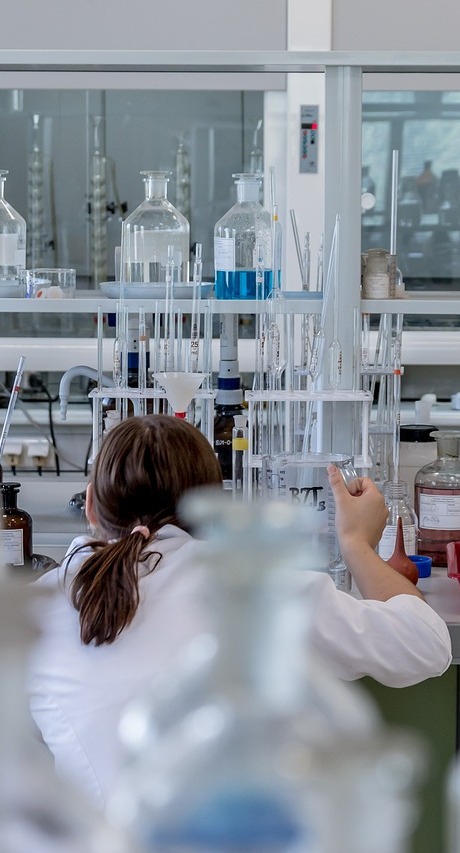 9
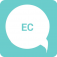 3.Demostració
Prototips de baixa fidelitat

Prototips d’alta fidelidad

Objectiu: Prototip semi-funcional
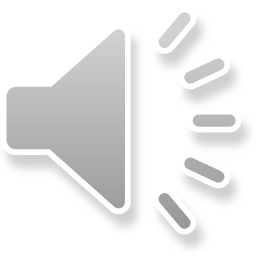 10
Prototips baixa fidelitat

Amb els continguts i l’estructura de l’aplicació ja definits, es fan els primers esbossos
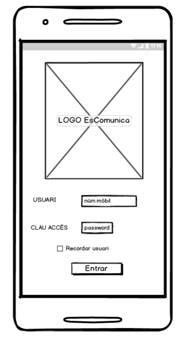 YOU CAN ALSO SPLIT YOUR CONTENT
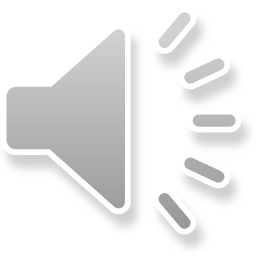 11
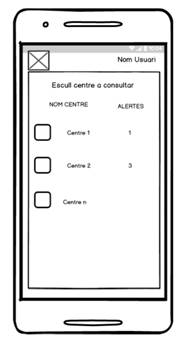 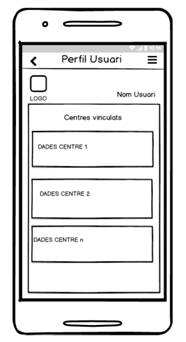 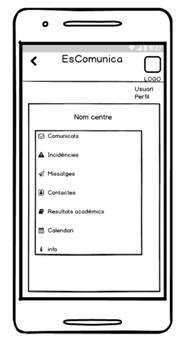 IN TWO OR THREE COLUMNS
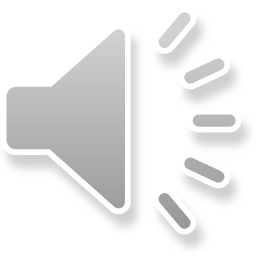 12
Prototips alta fidelitat

Una vegada s’ha definit el disseny de les interfícies es desenvolupen els prototips d’alta fidelitat
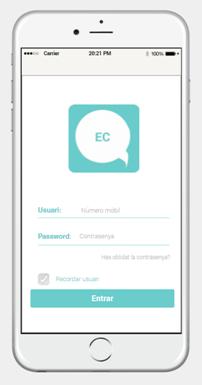 YOU CAN ALSO SPLIT YOUR CONTENT
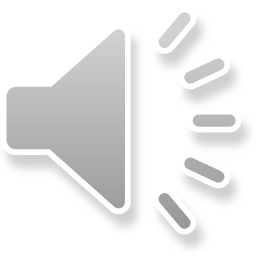 13
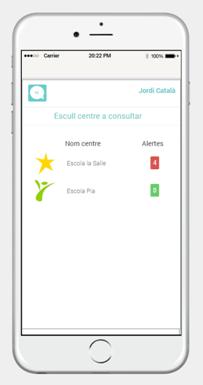 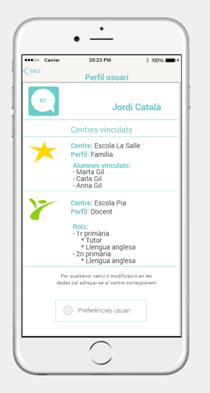 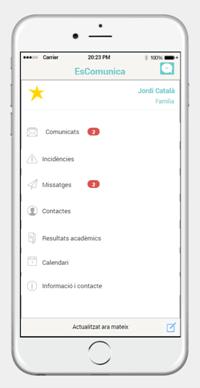 IN TWO OR THREE COLUMNS
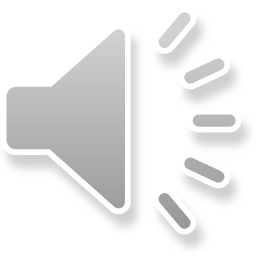 14
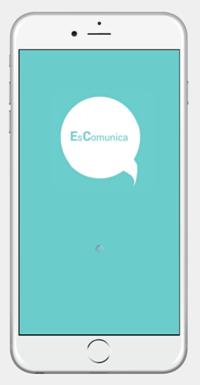 Prototip 
semi-operatiu

La culminació del projecte que es pot veure en el següent vídeo
A PICTURE IS WORTH A THOUSAND WORDS
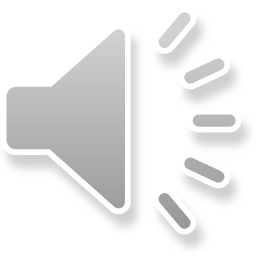 15
A PICTURE IS WORTH A THOUSAND WORDS
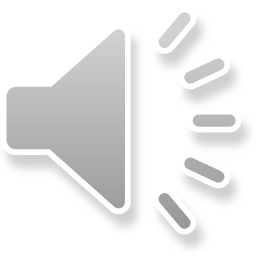 16
GRÀCIES!
Estaré contenta de respondre a qualsevol dubte a:

phereu@uoc.edu
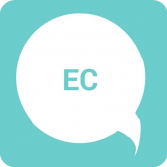 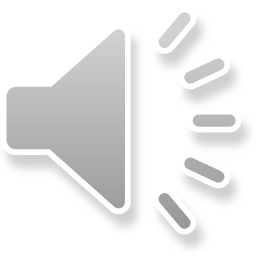